Arizona State UniversityThe Emeritus College
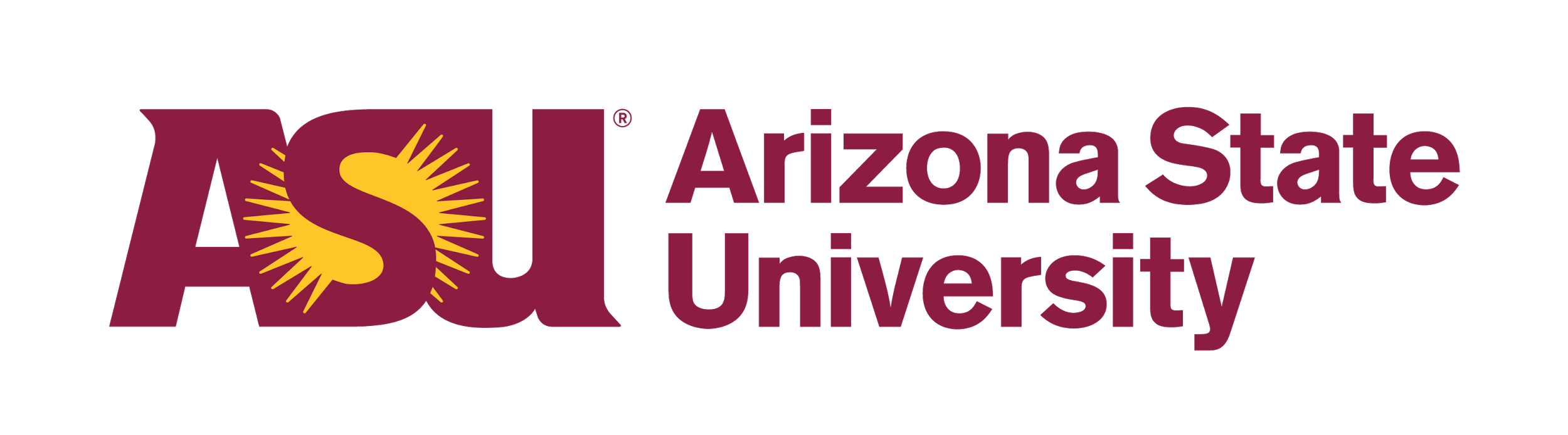 Joseph R. Carter, PhD
Dean03/29/2021
[Speaker Notes: This version is often used by the President’s office.]
The Emeritus College: A Community of Retired Scholars
“Faculty can retire from their job, but not from who they are; accomplished scholars.”
Membership is not automatic
Open to all Emeriti Status Faculty
One-time small fee for membership
Presently, 525 faculty members

https://emerituscollege.asu.edu/
The Emeritus College: Programs
How clear are our advantages to our members?
We sponsor many programs including:
Lectures and Courses, 
Colloquia, 
The Emeritus Press (Emeritus Voices Journal and Emeritus College Newsletter), and 
Funded Grant Opportunities 
Barrett Emeritus Fellowship 
Emeritus Faculty Fellowship 
Research and Creativity Grants 
Undergraduate Research Internship 
A full listing of membership and our extensive benefits can be found on our website.
ACD 607–01: Emeritus Status - Eligibility
Tenured faculty and academic professionals on continuing appointment may be awarded the title “Emeritus” at retirement. Eligible faculty members will have served the university for a substantial length of time (typically considered to be ten years or more). A department may also recommend that the title “Emeritus” be bestowed on a nontenured faculty member at retirement.

Note: Includes Librarians.



https://emerituscollege.asu.edu/
ACD 607–01: Emeritus Status - Benefits
Benefits of Emeritus Status
the continued use of the following university services and facilities including tuition waivers for family; access to the library; and discounts for athletic activities, cultural events, and ASU Bookstore purchases
eligibility for membership in the ASU  Emeritus College.
emeriti identification (ID) cards available through the Sun Card Office
a complimentary parking decal available through the Office of the Provost of the University upon recommendation of the department chair
continued access to the university’s electronic mail system and to the centrally provided academic computing facilities, as long as the individual pays all in-home expenses 
and upon recommendation of the department chair and approval by the dean: permission to work on sponsored grants, including serving as principal investigator.